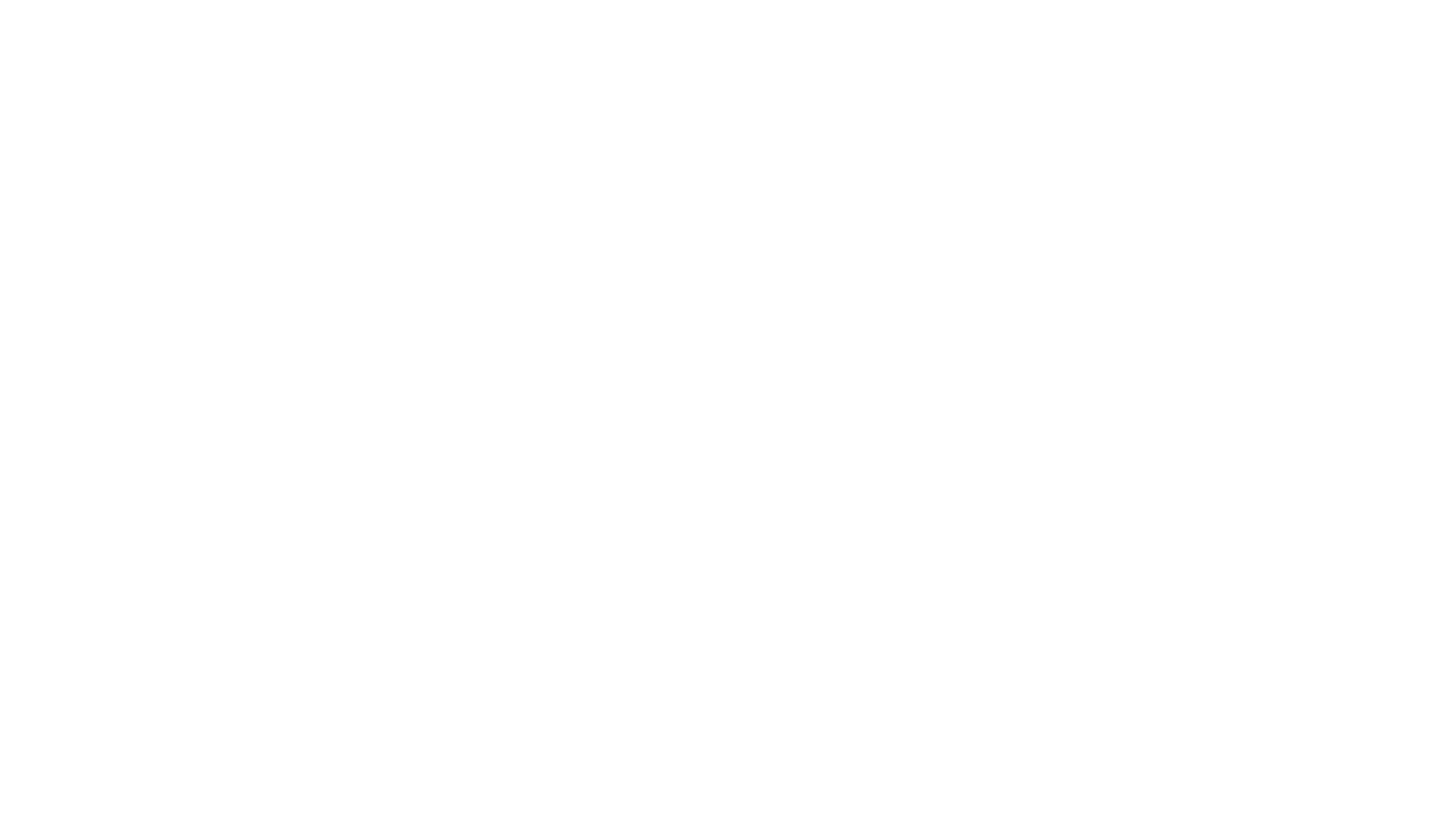 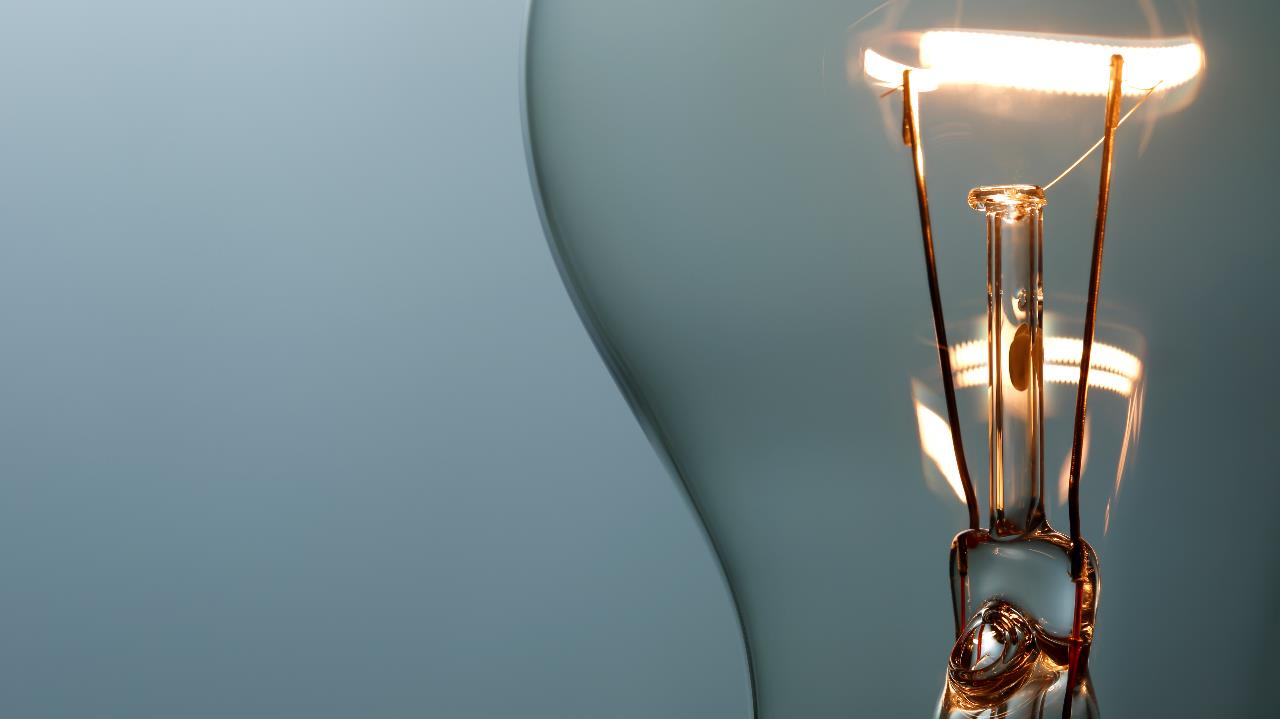 Управлінська культура та публічне обслуговування
Масюк Олег Петрович
1. Культура та її різновиди
Культура – це система життєвих смислів суб’єкта, що реалізується у засобах та результатах його діяльності. У кожному акті та результаті людської діяльності поряд з іншим обов’язково присутній і культурний аспект. Ада Корніївна Бичко. 
Культура управління являє собою сукупність набутих досвідом норм та стандартів взаємодії щодо ефективної організації роботи публічної служби.
Види та різновиди культури управління в публічній службі:
Well-being як організаційна культура:
Створення комфортних умов для роботи в офісі;
Стимулювання здорового образу життя (спорт, практики стресостійкості);
Особистісний розвиток та розвиток компетенцій;
Участь у благодійних проектах (пошук сенсу життя);
Стимулювання позитивного комунікаційного середовища.
методологія дослідження організаційної культури (OCAI):
Чотири головні типи організаційної культури:
Ієрархічна культура – вид культури, яка домінує у великих корпораціях та органах державної влади, про що свідчить велика кількість стандартизованих процедур та кількість ієрархічних рівнів.
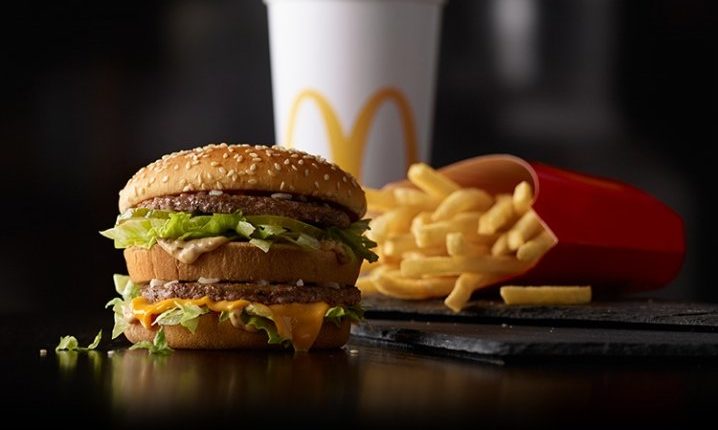 Ринкова культура – різновид організаційної культури, основна увага якої фокусується на операціях із зовнішніми клієнтами, включаючи постачальників, споживачів, підлідників, професійні союзи, органи правового регулювання.
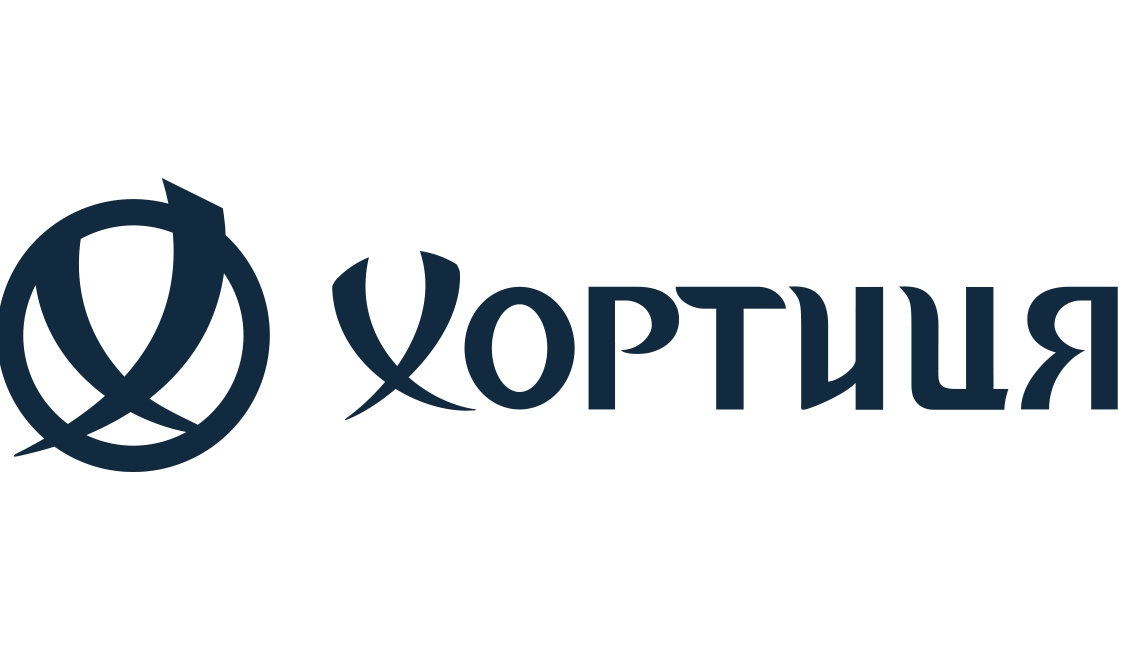 Кланова культура – тип організаційної культури, який нагадує організацію родинного типу, де існує великий обсяг довіри до співробітників.
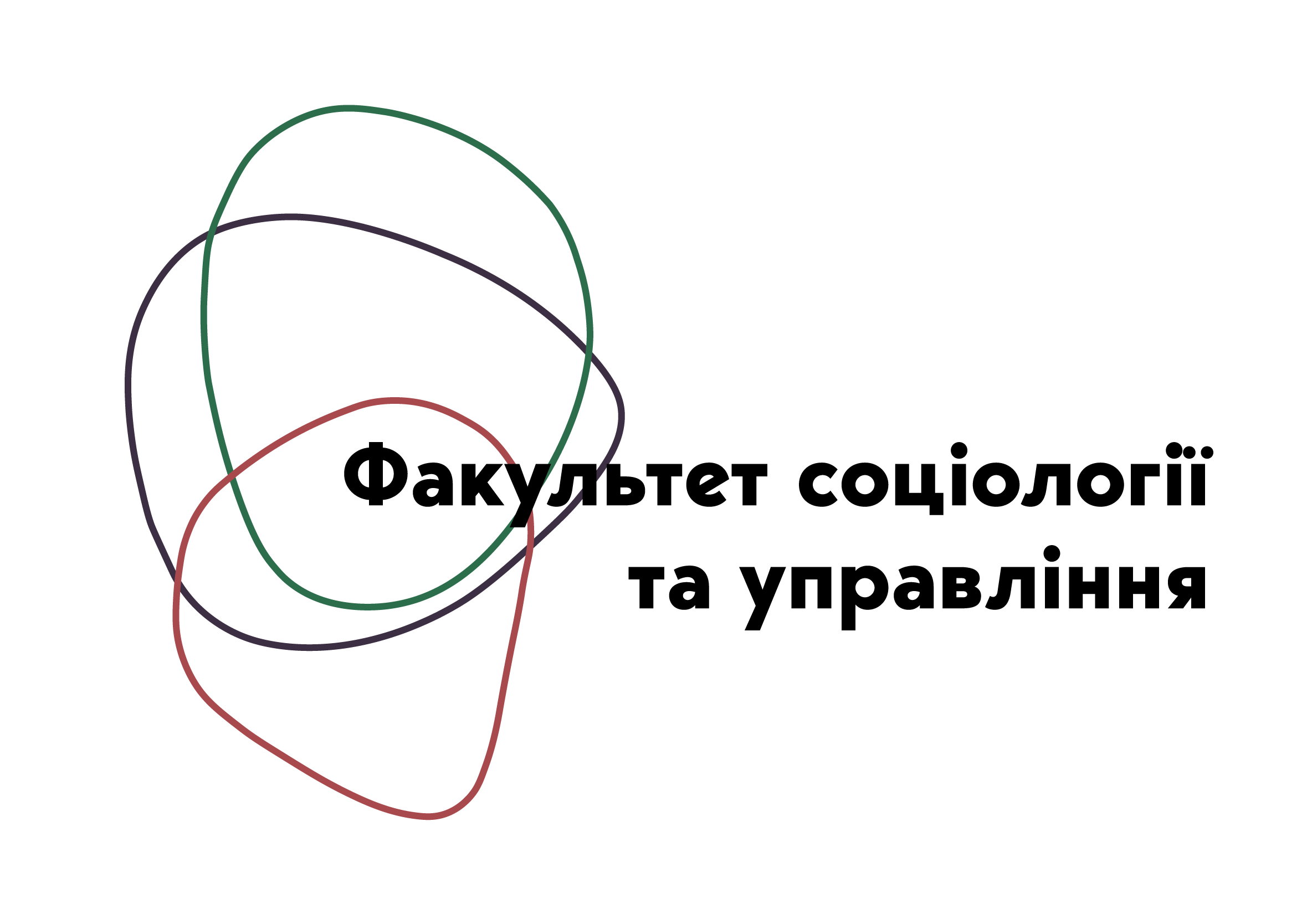 Адхократична культура – тип організаційної культури, яка спрямована на розробку нових проектів на основі стимулювання адхократичних цільових бригад.
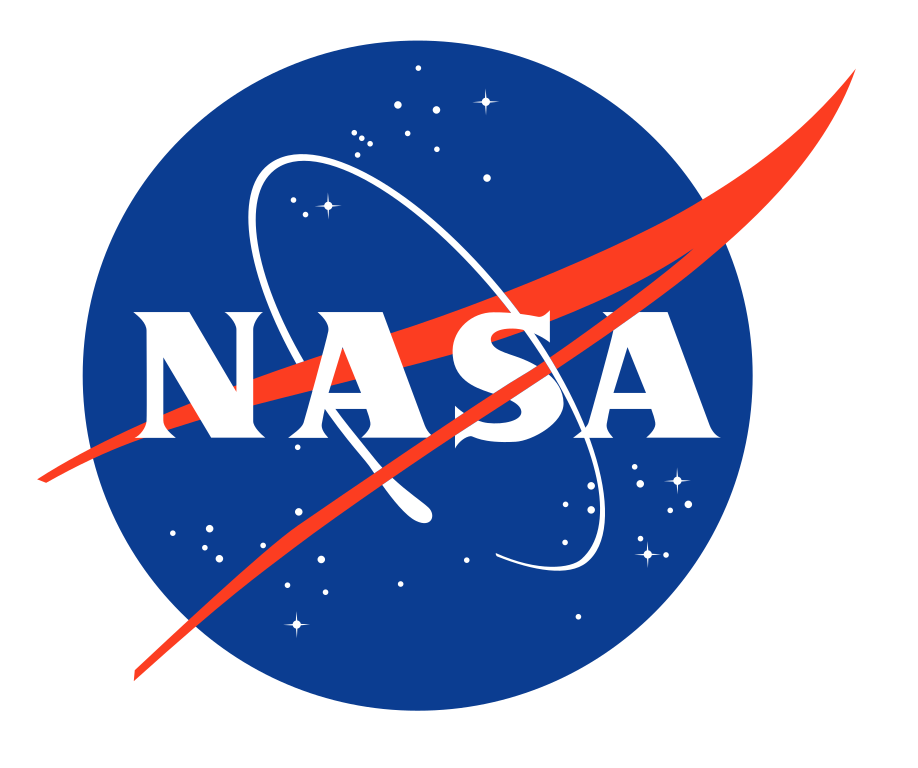 Принципи управління талановитими людьми:
Кожен працівник є талановитим, поки досвід та професійна діяльність не довели протилежного.
керівник творчого колективу має використовувати тільки конструктивну критику.
Робота з талановитими людьми може значно просунути організацію у вирішення проблем клієнтів.